Начальная школа - детский сад №115
Построение 
проблемного 
диалога



26.01.2017 г.
Рефлексивная самоорганизация
Затруднение
Выявление и устранение причины затруднения
Новые знания
В основу технологии деятельностного метода Л.Г. Петерсон (для дошкольного уровня - технологии «Ситуация») был положен описанный в общей теории деятельности - метод рефлексивной самоорганизации, позволяющий поэтапно и последовательно в системе непрерывного образования формировать у детей механизмы: самоизменения, саморазвития и самовоспитания.
Затруднение будет для ребенка личностно-значимым только при наличии «детской» цели
обеспечивающей удовлетворение ключевых потребностей ребенка являющейся обязательным условием «вхождения» ребенка в деятельность.

Столкнувшись на этом пути с затруднением, ребенок чувствует личную потребность узнать, а значит, появляется учебная задача, соотносимая с так  называемой «взрослой» целью.
Миссия дошкольного образования
«Становление и развитие личности в её индивидуальности, уникальности, неповторимости»

От парадигмы знаний, умений и навыков – 
к парадигме развития личности воспитанника

основными целями образовательного процесса являются:
знания - понимаемая и воспроизводимая научная информация;
умения - применяемые на практике знания;
навыки - автоматизированные действия.
Цели и этапы учебного процесса и методика их организации
Традиционный урок или занятия это педагогический  монолог:  
Я говорю - ты молчишь. 

Пришел, услышал, заучил - традиционный метод обучения. Его Девиз: «Знания» - Силой»
Мысли великих
«Ничему нельзя научить - можно только научиться»

«Нельзя не понимать то, до чего ты додумался сам»
Диалогические методы: побуждающий и подводящий диалоги
Подводящий диалог 

 Подводящий диалог представляет собой  метод, при котором педагог пошагово  системой посильных ребёнку вопросов и заданий  приводит к ОНЗ 
 Подводящий диалог развивает речь обучающихся и логическое мышление
Диалогические методы: побуждающий и подводящий диалоги
Побуждающий диалог 

 побуждает ребёнка к рассуждениям, размышлениям, побуждающий диалог, в котором педагог задаёт такие вопросы (побуждающие), которые ставят воспитанника в ситуацию необходимости думать. Отвечая на такие вопросы, воспитанник рассуждает (размышляет) и сам выходит на результат.

развивает речь и творческие способности учащихся.
Сравнительная характеристика диалогов
Творчество – это деятельность, результатом которой является создание новых материальных и духовных ценностей
Виды творчества:
 Техническое – создание новых механизмов;
 Художественное - создание новых произведений искусства;
 Научное – открытие новых знаний.
Приемы создания проблемной ситуацииЭмоциональный отклик
Побуждающий к гипотезам диалог для ОНЗ
Подводящий диалог представляет собой систему (логическую цепочку) посильных  ребёнку вопросов и заданий, которые пошагово приводят всех  обучающихся к формулированию ОНЗ.
Подводящий диалог - Цель: сформировать понятие 
     Вопрос               ответ 
 
     Вопрос               ответ 

     Вопрос               ответ 

     Вопрос               ответ     результат - понятие
Существуют основные методы постановки и решения Проблемной Ситуации: побуждающий от проблемной ситуации диалог и подводящий к теме диалог.
Их сходство заключается в том, что все названные методы обеспечивают мотивацию к изучению нового  материала.
 Различие методов - в характере учебной деятельности дошкольников, а следовательно, в развивающем эффекте.
АЛГОРИТМ ПОСТРОЕНИЯ

 ТЕХНОЛОГИИ ОНЗ
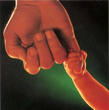 Приёмы 
Создание условия для  потребности мотивации у ребенка   
(надо – хочу - могу).
Создание атмосферы доверия (расположение детей, зрительный 
    контакт, «якорение» и т.д.).
Организация подводящего или побуждающего диалога 
   (грамотно, логично).
Мастерство педагога в том, что у ребёнка складывается 
    ощущение, что он  сам принял решение включиться в  
     деятельность.
Голосом, взглядом, позой педагог даёт понять, что он верит в 
     них.
Создание проблемной ситуации, побуждающей детей к 
    мотивации.
ВАЖНО, чтобы  взятая «сюжетная»  линия не была забыта, 
     «брошена» по ходу занятия.
Маркеры ТДМ: «НАДО?», «ХОТИТЕ ?», «СМОЖЕТЕ?»
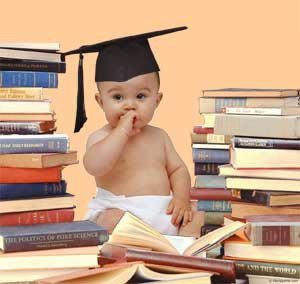 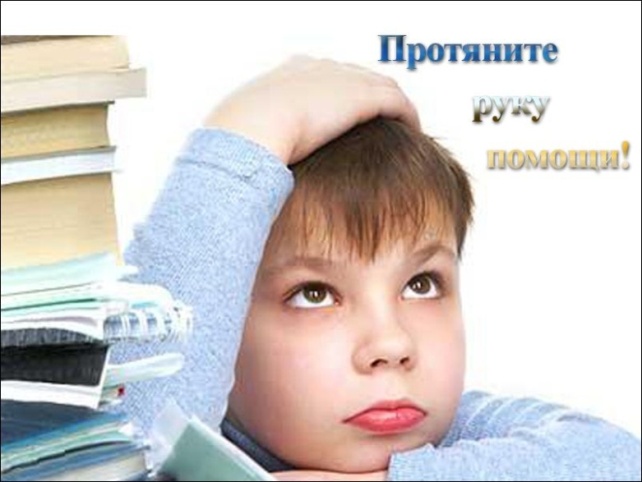 Приёмы

Подводящий диалог с целью  фиксации затруднения.
В рамках сюжета моделируется ситуация, в которой дети сталкиваются с затруднением.
Затруднение в форме пробного действия должно быть личностно значимым для каждого (в индивидуальной деятельности).
Держать паузу (или дистанцию) для самостоятельного выявления и фиксации в речи причины и места  затруднения 
Маркеры ТДМ: 
«СМОГЛИ?», 
«ПОЧЕМУ НЕ СМОГЛИ?»,
« У ВАС ЗАТРУДНЕНИЕ?»
«ЗАТРУДНЕНИЯ БОЯТЬСЯ НЕ НАДО…»
«ЗНАЧИТ,  ЧТО  НАМ (в младшем возрасте) 
                                    ВАМ  (в старшем возрасте) НАДО УЗНАТЬ»
«ЧТО НУЖНО СДЕЛАТЬ, ЕСЛИ ЧЕГО-ТО НЕ ЗНАЕШЬ, НО ОЧЕНЬ ХОЧЕШЬ УЗНАТЬ?»
Приёмы 
Расширить представлений у детей об источниках получения информации (сам, спрошу у кого-то, книга, познавательные фильмы, Интернет…)
Подводящий или побуждающий диалог  с целью открытия нового знания.
Четко, логично и грамотно выстраивать подводящий диалог. 
Создание ситуации, в которой ребенок сам открывает новое.
Помощь детям в умении формулировать вопросы. 
Предоставление  детям возможности говорить, что они думают. Все предложенные варианты ответов детей оценивать разумно.
Отсутствие  гиперопеки детей, воспитатель должен «взять себя в руки» на время занятия, не  торопиться.
Создание ситуации причастности каждого ребенка к полученному результату, ситуацию успеха ( эмоциональное активное участие детей в дидактических и ролевых играх).
Должна быть четкая фиксация нового понятия или алгоритма, глядя в глаза ( в руках у детей в это время ничего не должно быть!).
Педагог акцентирует знаками, схемами, символами, картинками, игрушками новое знание.
 Маркеры : 
«ЧТО НУЖНО СДЕЛАТЬ, ЕСЛИ ЧЕГО-ТО НЕ ЗНАЕШЬ, НО ОЧЕНЬ ХОЧЕШЬ УЗНАТЬ?»
Способы преодоления затруднения:
«ПРИДУМАЮ САМ», 
«СПРОШУ У ТОГО, КТО ЗНАЕТ» (младший  возраст)
«ПРИДУМАЮ САМ, А ПОТОМ ПРОВЕРЮ СЕБЯ ПО ОБРАЗЦУ» (старший возраст)
«Я ПРАВИЛЬНО ВАС ПОНЯЛА, ВЫ ХОТИТЕ СПРОСИТЬ, узнать… « и дать правильную формулировку вопроса
ВЫВОД - фиксация нового понятия или способа действия.
Приёмы 

Выполнение задания на новый способ действия с проговариванием вслух алгоритма, свойства.
Выполнение задания в группах или парах.
Самостоятельная проверка по эталону, образцу.
Взаимопроверка в паре.
Взаимопомощь друзьям.  
Соблюдение принципа мини-макса. 
В подготовительной группах возможна работа в учебной тетради.
Маркеры ТДМ: сведение «детской» и «взрослой» целей.
Расположение детей в пространстве аналогичное первому этапу («якорение»).вернуть детей из сюжета в реальность.

Проговаривание воспитателем (в младшей и средней группе) или самими детьми (в старшей подготовительной группе) условий, которые позволили добиться этой цели.

 Вопросы. Составление вопросов так, чтобы рефлексировать выполнение «детской» и «взрослой» цели занятия.

 Опорные знаки, картинки, символы, «узелки на память», помогут детям вспомнить всё, что было в ходе занятия.

 Рассказ, письмо, сообщение. Логичнее новые знания сообщать тому, кто не был свидетелем происходящих событий.

«Точка» в занятии должна быть достаточно эмоциональной и позитивной.
Подтвердить успешность детей в выполнении заданий. Например, “Как Вы меня порадовали” и т.д. “Молодцы” (мальчиков), “Умницы” (девочек),
Приёмы
Вопросы на этапе «Осмысление (итог)»
Общие вопросы:
Где вы были?
Кому помогли?
Как помогли?
Что нового узнали?
Почему мы смогли это сделать?.
Как вам это удалось?
Что вы делали, чтобы достичь цели?...

Вопросы рефлексивно - оценочного характера:
Что было самым интересным? Почему?
Со всеми заданиями справились?
Как вы думаете почему?
Было что-то трудное? Почему?

Вопросы, акцентирующие практическую значимость знаний и умений:

Какие новые знания помогли вам это сделать?
Где это нам пригодится?
Смогли помочь, потому что научились… узнали
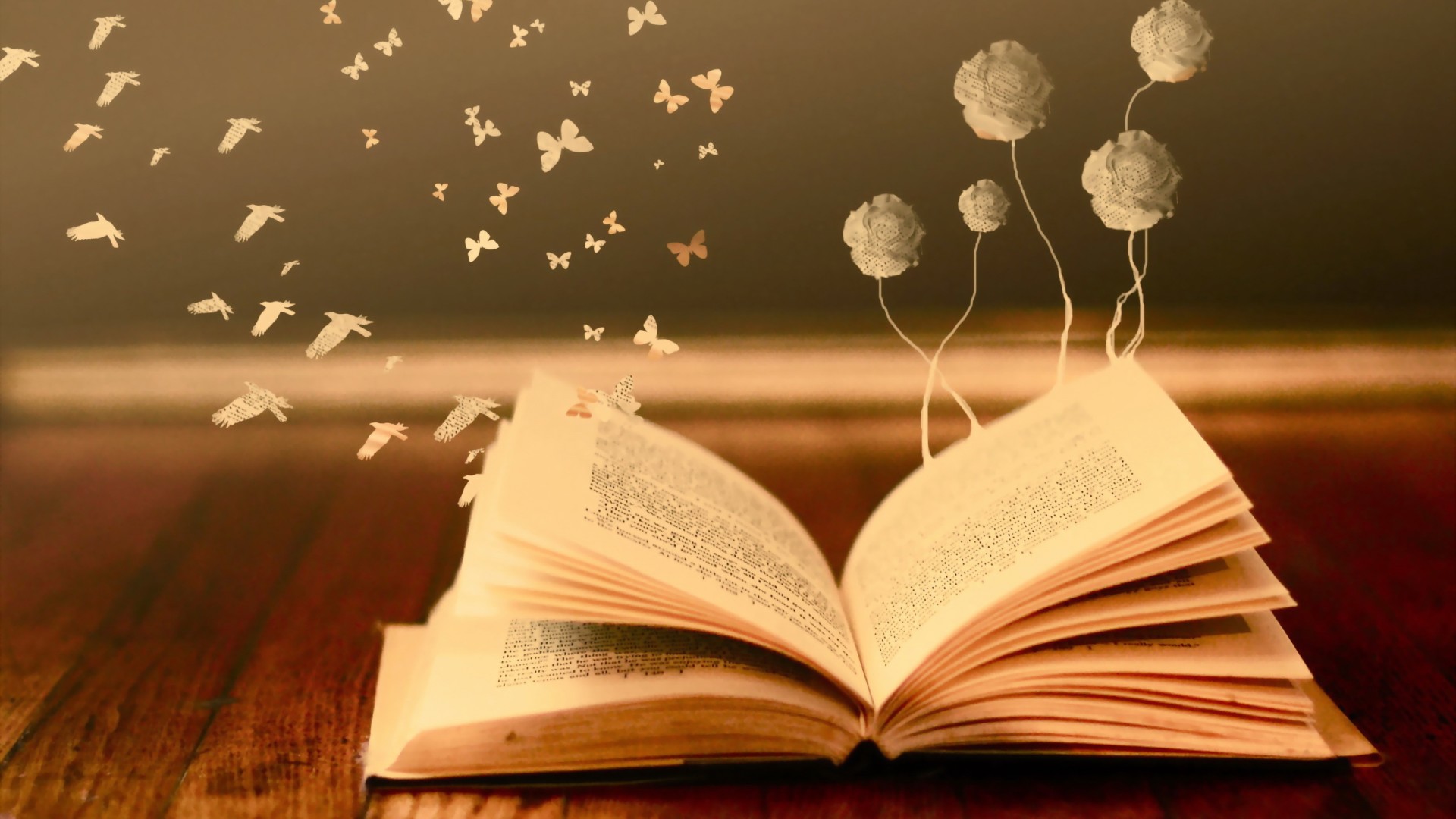 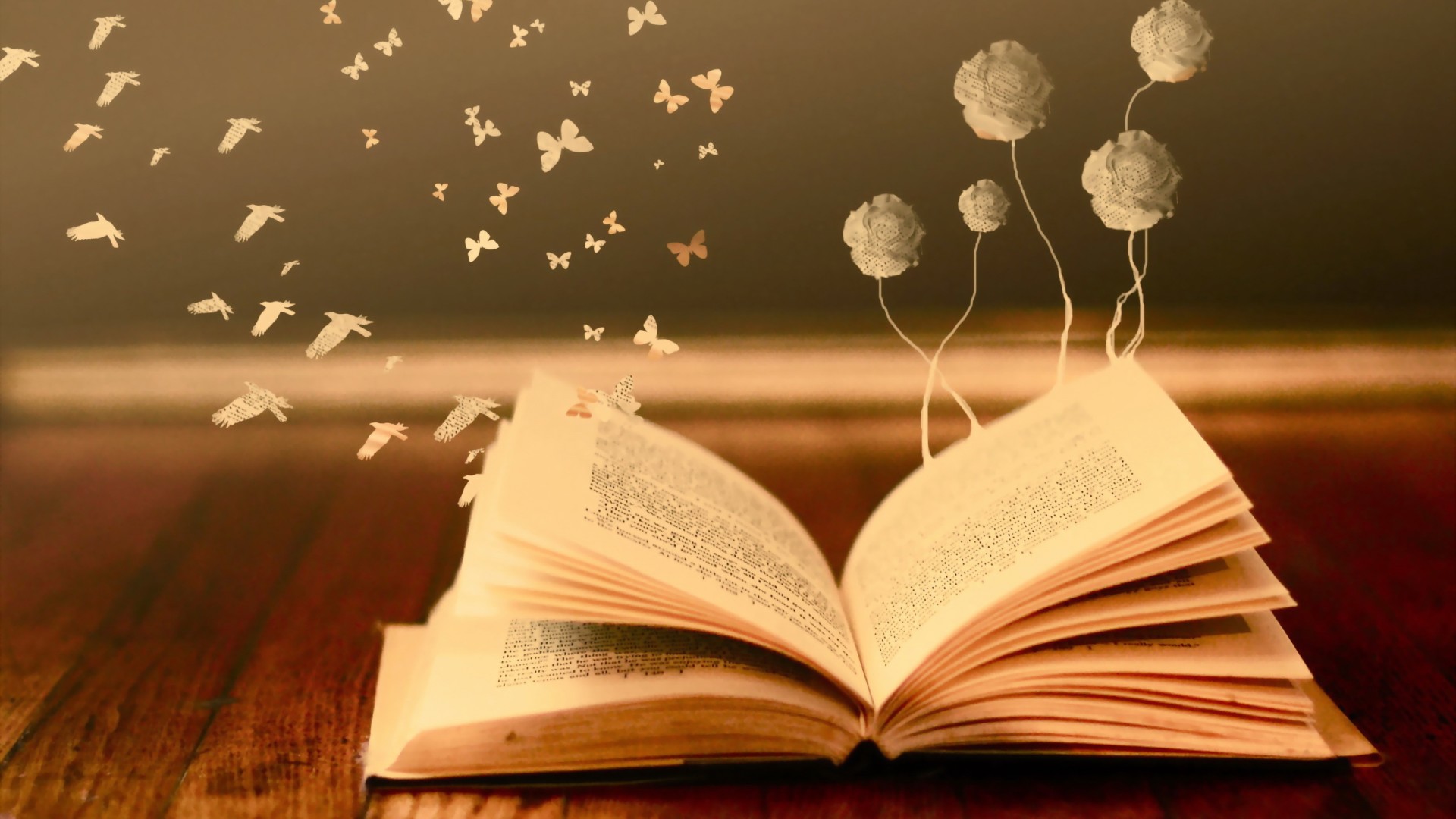 Спасибо за внимание!
Основные цели ОС ОНЗ
Формирование представления…
Формирование умения…
Формирование понятия или системы понятий…
Вычленение причинно-следственных связей
Формулирование правил, алгоритмов, …
Определение особенностей …
Задачи: 
Образовательные
познакомить ….
закрепить, повторить представление, знания, умения, понятие, взаимосвязь,  …
расширить …
Развивающие
развивать представление, умения, понятие, 
способствовать развитию качеств личности
создать условия для развития предпосылок УУД
содействовать развитию мыслительных операций
Воспитательные
содействовать развитию  сопереживания
создать условия для развития бережного отношение к природе  
содействовать развитию чувства прекрасного
создать условий для формирования чувства гордости   …
обеспечить поддержку в развитии собственного «Я».
Метод: Побуждающий от проблемы ДИАЛОГ.      Этапы творческой деятельности
Приемы создания проблемной ситуацииЭмоциональный отклик
Приемы создания проблемной ситуацииЭмоциональный отклик
Принятие  педагогом   реплик обучающихся  при побуждающем диалоге:
Подтверждение (так )                 
Подтверждение + побуждение (так, кто думает иначе?)   
Положительное оценивание (молодец! )
Побуждающий от проблемной ситуации диалог обеспечивает подлинно творческую деятельность, развивает их речь и творческие способности
Побуждающий диалог
Вопрос            размышление                  ответ
                                                                     ответ
                                                                     ответ
Вопрос            размышление                  ответ
                                                                     ответ
                                                                     ответ
Вопрос            размышление                  ответ
                                                                     ответ
                                     результат          ответ
Метод: Побуждающий от проблемы ДИАЛОГ.      Этапы творческой деятельности
Приемы создания проблемной ситуацииЭмоциональный отклик
Приемы создания проблемной ситуацииЭмоциональный отклик
Принятие  педагогом   реплик обучающихся  при побуждающем диалоге:
Подтверждение (так )                 
Подтверждение + побуждение (так, кто думает иначе?)   
Положительное оценивание (молодец! )
Побуждающий от проблемной ситуации диалог обеспечивает подлинно творческую деятельность, развивает их речь и творческие способности
Побуждающий диалог
Вопрос            размышление                  ответ
                                                                     ответ
                                                                     ответ
Вопрос            размышление                  ответ
                                                                     ответ
                                                                     ответ
Вопрос            размышление                  ответ
                                                                     ответ
                                     результат          ответ